Teachers' unions in the Balkans for peace – policies of the Education, Science and Culture Trade Union of Slovenia (SVIZ)
Sofia, March 25th, 2016
The Principles and Objectives of ESTUS, adopted at the congress in 1998
We, the members of the Education, Science and Culture Trade union of Slovenia, believe that solidarity between people is a key precondition for successful promotion of the interests of employees in education and research, for protection of our dignity and increase of reputation of the profession we are representing. We speak of solidarity with individuals whose rights and human dignity are at stake, equality, solidarity between different professions and levels of education, solidarity between employees at different levels in education and research. Solidarity unites us and makes us stronger. We will actively participate in public debates, especially those relating to education and science, to human rights, fundamental freedoms and social issues.
We oppose and will oppose all forms and appearances of intolerance, especially racism, xenophobia, and anti-semitism in the broadest sense of word. We insist that public education is a right that a country should provide for to each child. Only public education provides children of both sexes equal opportunities for education irrespective of the financial situation, social or ethnic origin of their parents … Public education contributes to the reduction of inequalities in society and increases cooperation and by that contributes to more balanced development of the society. Education of children in the context of public education - without any discrimination – helps young people to be able to accept differences and promotes respect for the other and the different.
SVIZ – committed to promotion of peace and solidarity
Our first letter to the Ministry
… and their reply
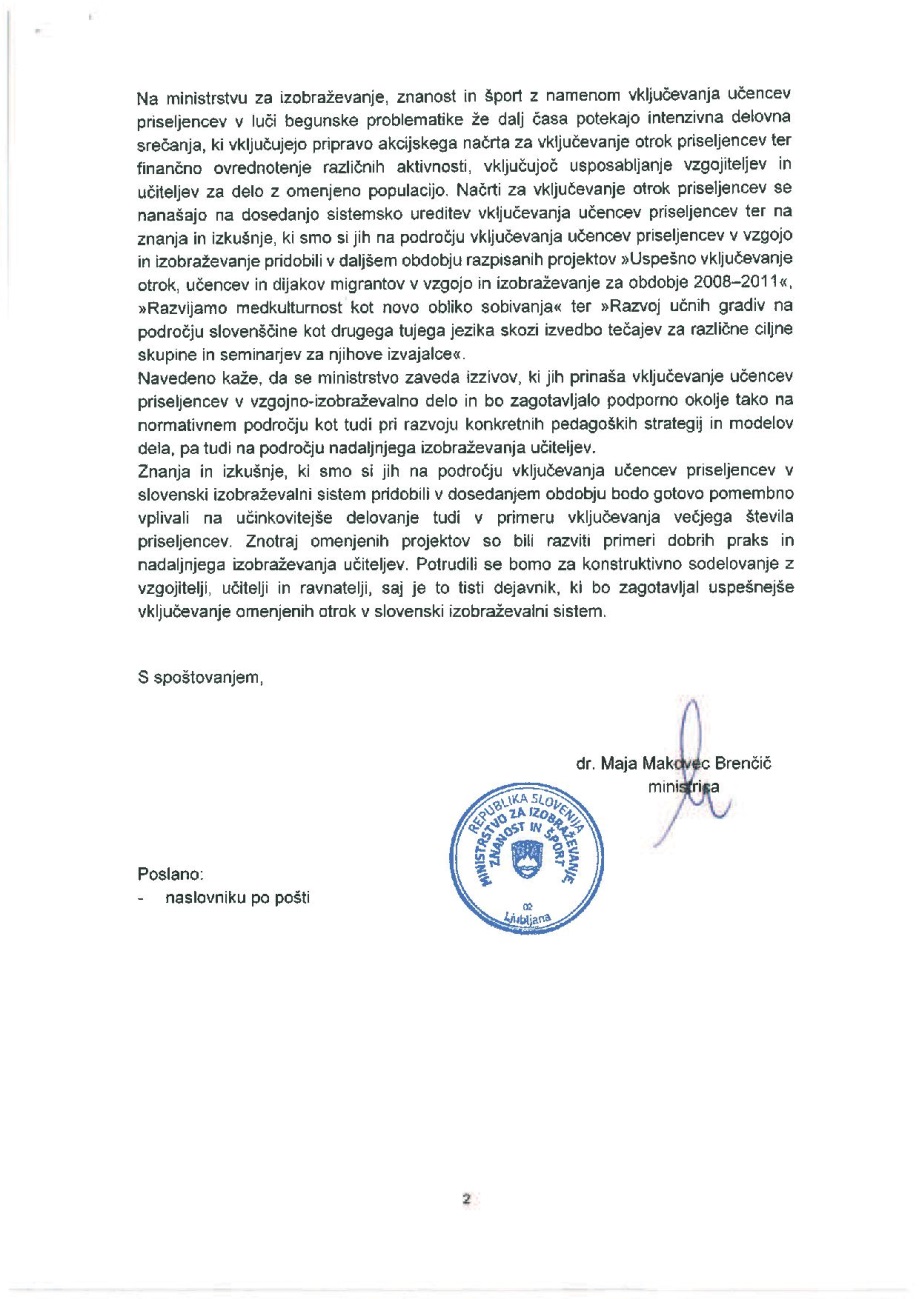 Our public statement
„Migrants not welcome“
„Slovenia against migrant centers“
24 signatures
„I am a refugee as well; running from xenophobia.“
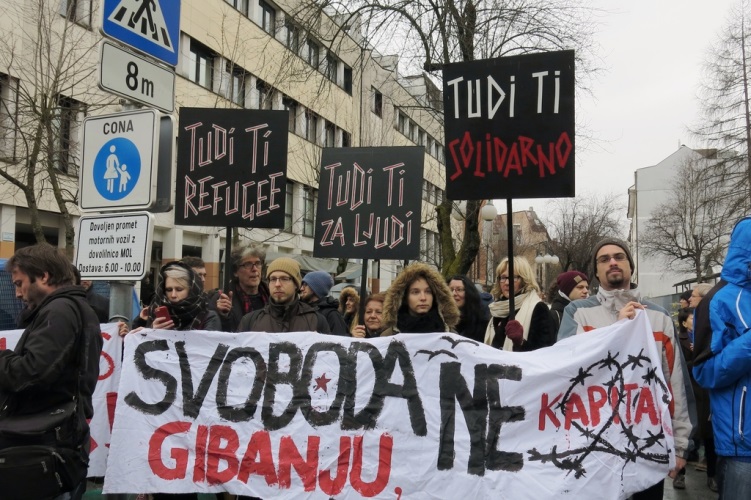 „For the freedom of movement“
Anonymous letter(s)
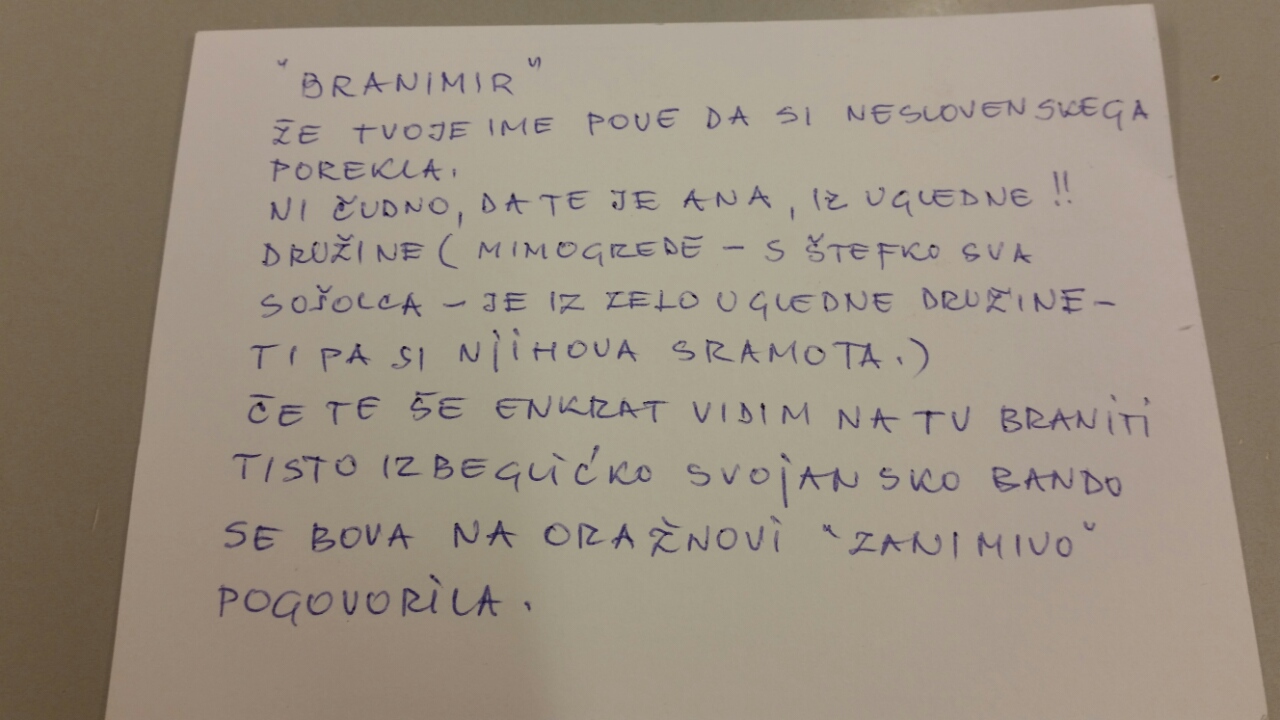 „No room for racists!“
For a better tomorrow of all!
Thank you for your attention!